Занятие № 8 Размещения
Повторение
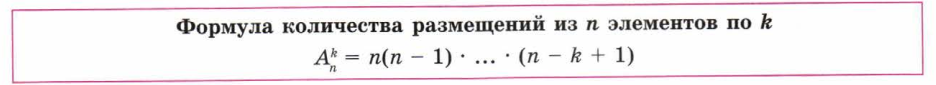 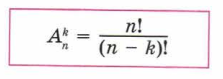 Домашнее задание №8
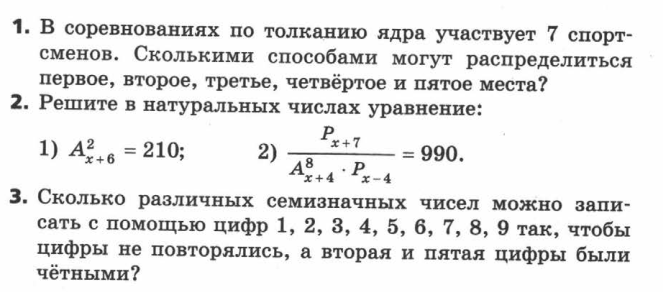